You
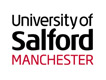 The Personal Communities of Older Widowed Men
Dr Tracy Collins
T.Collins@Salford.ac.uk
Introduction
This poster reports on the personal communities of a group of older widowed men. Although the incidence of widowhood is still greater for older women than it is for older men, this ratio has decreased over recent years, due in part to the increased life expectancy of men (Hirst and Corden, 2010). However there remains a lack of qualitative research exploring gender differences in terms of the types and characteristics of social relationships and support during the transition (Collins, 2014).
Methods
Qualitative in-depth interviews were conducted, September 2013-February 2014, with seven older widowers, 71-89 years of age, in the area of North Staffordshire, United Kingdom (UK). Interviews included personal community diagrams to identify the structure of the older men’s social relationships. Data analysis included thematic analysis of interview transcripts and content analysis of personal community diagrams. 
Personal community diagram
Inner circle – name people that are very close and important to you
 
Middle and Outer circles – name people that are less close but still important to you






Findings
The study identified four types of personal community among the older widowers, comprising different combinations of family, friends and others. The number of ties included in personal community diagrams ranged from 2-26. 
Personal community types:
Concentrated family: Majority family, family in centre of diagram (3 widowers)
Friends and others with family centrality: Majority friends & others, family in centre of diagram (2 widowers)
Family and friends with family centrality: Equal number of family and friends, family in centre of diagram (1 widower)
Friends only: Only friends in diagram (1 widower)
Themes:
Personal identity and becoming a widower in late life 
The majority of the older 
widowers had been long term carers, many of the men talked about friendships and social connections ending even before their wives died:
‘Your independence has gone…you don’t become er a social person anymore, you become introverted…we used to go out playing dominoes…at least once a week, well that went. And then erm slowly but surely because of the condition, I couldn’t leave her, they obviously didn’t want that sort of erm thrust upon them so…so we became isolated’


Continuity and stability in personal communities
Strong intergenerational ties with family,  can provide a tangible thread and purpose during 
later life widowhood:
‘I always go up my son’s on a Saturday morning, yeah, yes, because my son has always played local cricket, I did myself when I was younger, and er the two lads are quite good at it’
Discontinuity and change in social relationships  
The men’s ties with organisations and subsequent friendships tended to be task-focused:
‘I’m never in much…erm I started doing different things er, joined a veterans club, where I go for a couple of hours in the afternoon. I started crown green bowling, which I’d never done before’
Implications 
Policy makers and practitioners should consider the social needs of long term carers as social isolation and loneliness can begin long before the death of a spouse.
It is also important to consider gender differences and preferences when designing services for older people.
References
Collins, T. (2014) Remembering the past, looking to the future: 
Christmas as a symbol of change in later life 
widowhood. Ageing and Society, 34, 9, 1525-1549.
Hirst, M. and Corden, A. (2010) Change in living arrangements following death of a partner in England and Wales, 1971-2001. Population Trends, nr 141 Autumn.
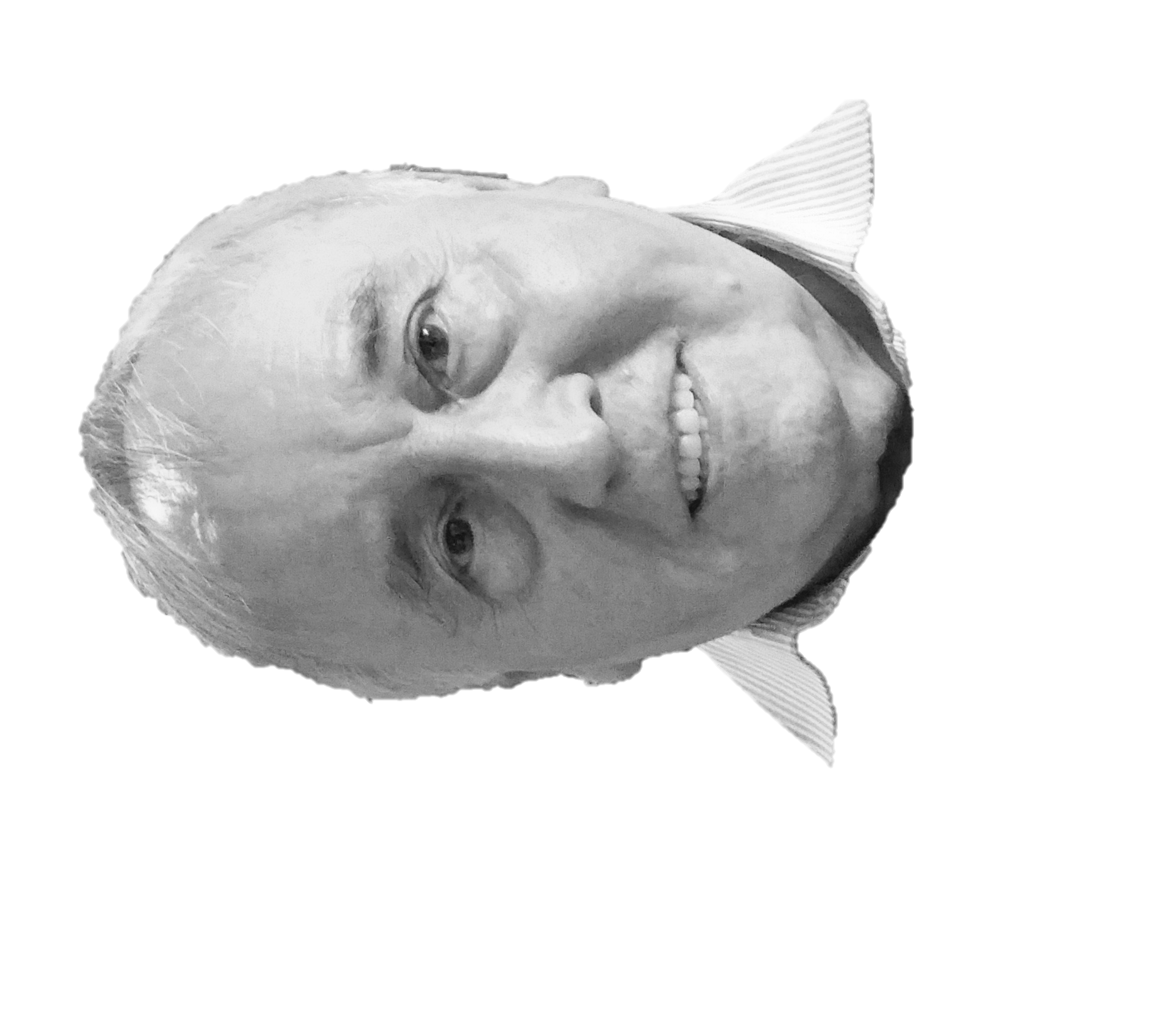 Acknowledgements
This research is supported by the Vice-Chancellor’s Early Career Research Scholarship
and my mentor Professor Martin Johnson.